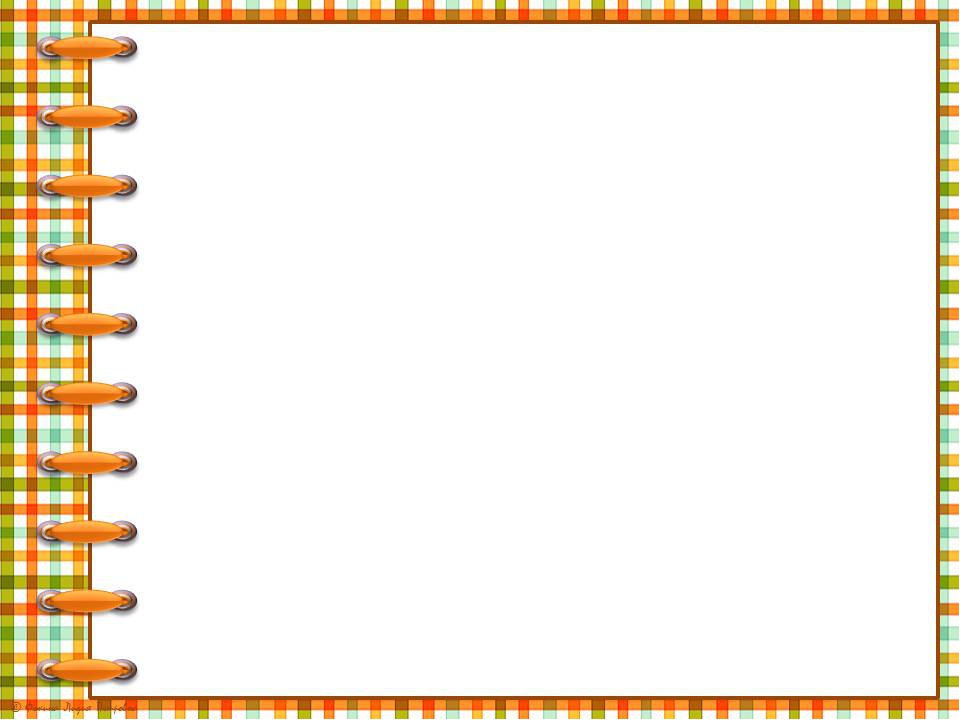 Муниципальное автономное общеобразовательное учреждение
«Образовательный комплекс «Лицей №3» имени С.П. Угаровой»
Старооскольского городского округа

отделение дошкольного образования «Детский сад «Теремок»
«Знакомство с цветом"
(игры с использованием прищепок)
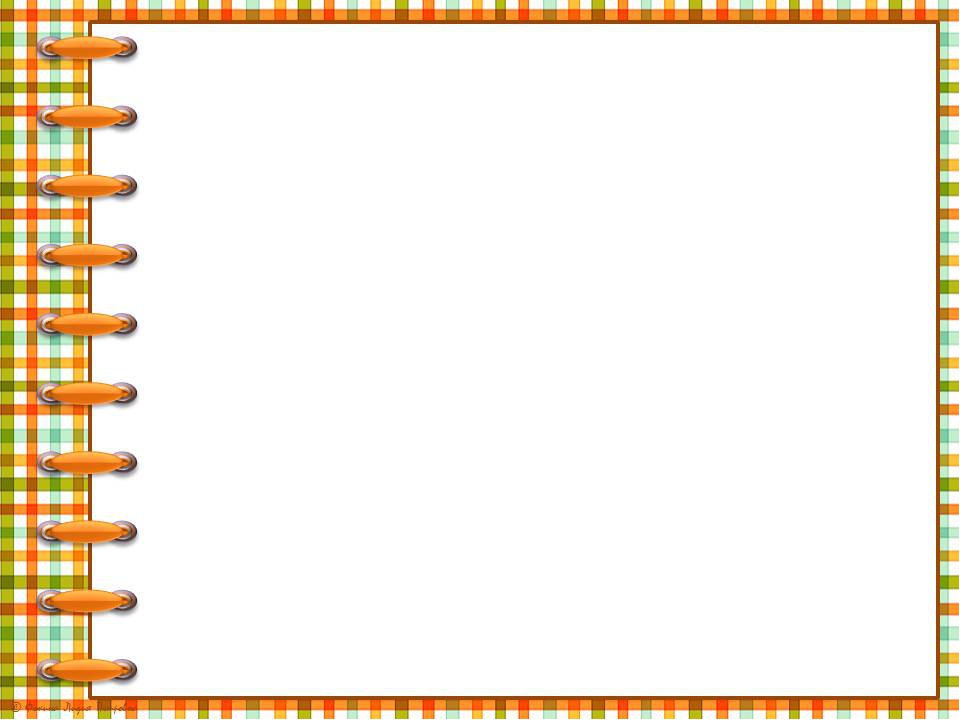 «Маленькие помощники»
Цель: закреплять знание цветов, развивать 
координацию рук и мелкую моторику пальцев.

Игровые действия: прикреплять прищепки 
одного цвета к  цветной ленточке такого же цвета.
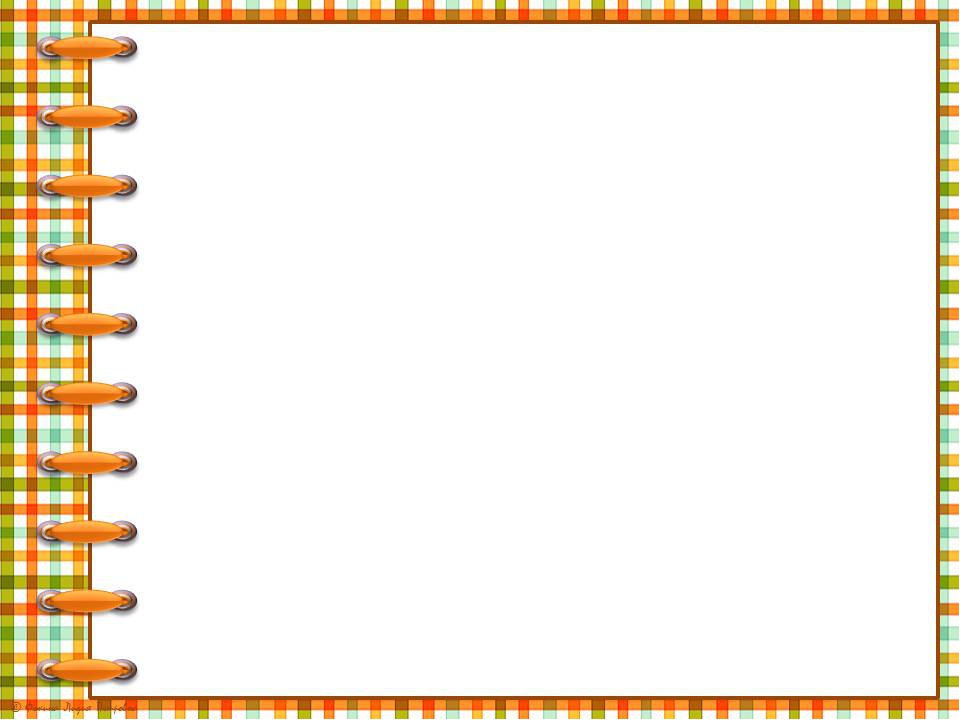 «Чего не хватает?»

Цель: закреплять знание цветов, развивать 
координацию рук и мелкую моторику пальцев.

Игровые действия: выяснить каких деталей не хватает у определённого предмета и вместо них прикрепить прищепки.